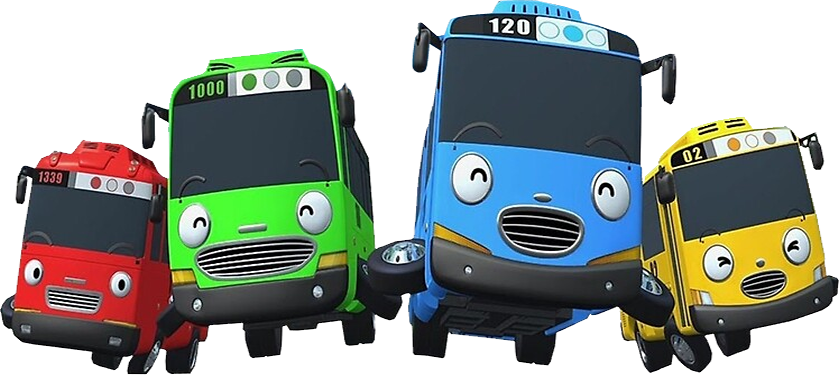 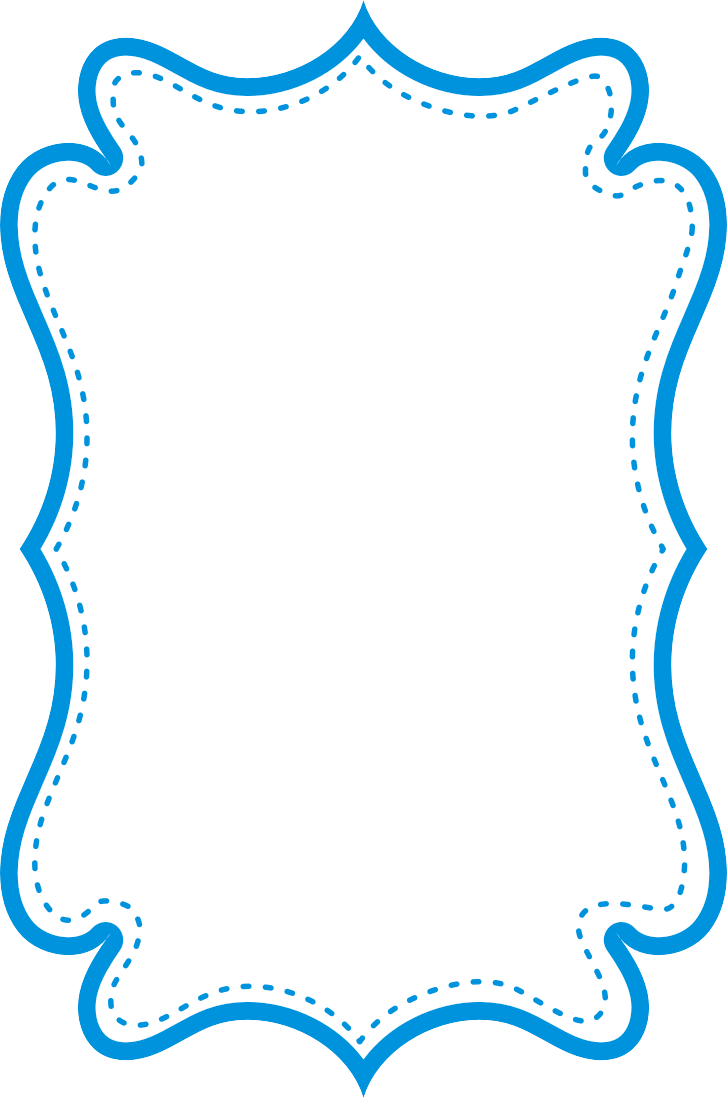 ALONZO
Mis 4 Añitos
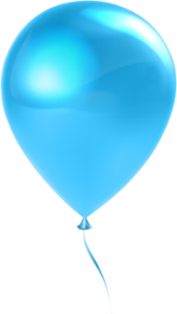 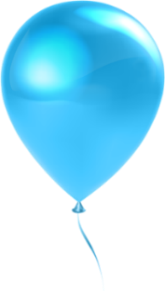 Te invita a  celebrar su cumpleaños
Sábado 18 de Agosto
Hora: 5:00 pm.
En Urb. Los Rosales A-11
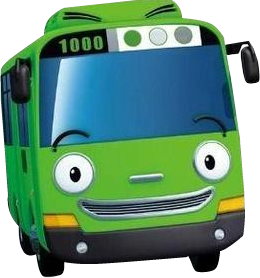 www.megaidea.net